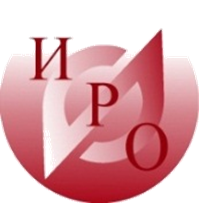 Поможет ли креативность педагога не стать ему «выгоревшим»?
© ГАУ ДПО ЯО ИРО
© Коточигова Е.В.
© Надежина М.А.
Что хотим сказать
Существует ли взаимосвязь креативности и психического выгорания?
Показать результаты исследования
Обозначить направления помощи «выгоревшим»
Подробнее остановиться на одном из способов
Почему это важно?
Стресс на работе и выгорание обходятся работодателю в 200 млрд. долл. в год

«Выгоревшие» работники рассматривают свою организацию как противника (негативно) и склонны психологически удаляться от нее
Что уже изучено?
Водопьяновой Н.Е. – обнаружено, что высокий творческий (креативный) потенциал медицинских работников отрицательно коррелирует с уровнем выгорания.
В работе Астафуровой Н.Г показано, что большинство респондентов с высокой креативность устойчивы к эмоциональному выгоранию, творческие работники (актеры, музыканты) не выгорают.
Исследовательский вопрос
Является ли креативность ценностью для педагогов (учителей, воспитателей) и руководителей образовательных учреждений?

Помогает ли креативность противостоять психическому выгоранию?
Корреляционные связи составляющих выгорания и ценностных ориентаций руководителей
Условные обозначения: 
ПИ – психическое истощение,
Д – деперсонализация,
СПЭ – снижение профессиональной эффективности
Корреляционные связи составляющих выгорания и ценностных ориентаций педагогов
Условные обозначения: 
ПИ – психическое истощение,
Д – деперсонализация,
СПЭ – снижение профессиональной эффективности
Весовые коэффициенты ценностных ориентаций в группах лиц различных сфер деятельности
Условные обозначения: 
1 – материальное положение, 2 – собственный престиж, 3 – креативность, 
4 – социальные контакты, 5 – развитие себя, 6 – достижения, 7 – духовное удовлетворение, 8 – индивидуальность
Креативность провоцирует выгорание?
Креативность/ценность у руководителей чаще, чем в случае с педагогом не имеет возможность проявиться, реализоваться
Руководитель в большей степени, чем педагога органичен рамками предписаний, распоряжений и пр.
Невозможность реализовать ценностные ориентации (креативность) приводит к психическому выгоранию
К - Комплексный анализ решаемой ситуации
Р - Разнообразный, веерообразный поиск оптимального решения.
Е - Единодушное принятие решения. 
А – Активная реализация решения. 
Т – Текущий контроль. 
И – Интерпретация результатов. 
В – Выводы, «вытяжка» - извлечение уроков на будущее, завершающая рефлексия
Спасибо за вниманиеГотовы ответить на вопросы
Контакты: Адрес: 150014, 
г. Ярославль, 
ул. Богдановича, 16
Тел.:(8-4852) 45-99-39
E-mail: kdno@iro.yar.ru, kdno@yandex.ru
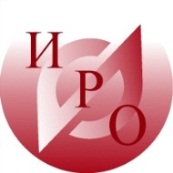